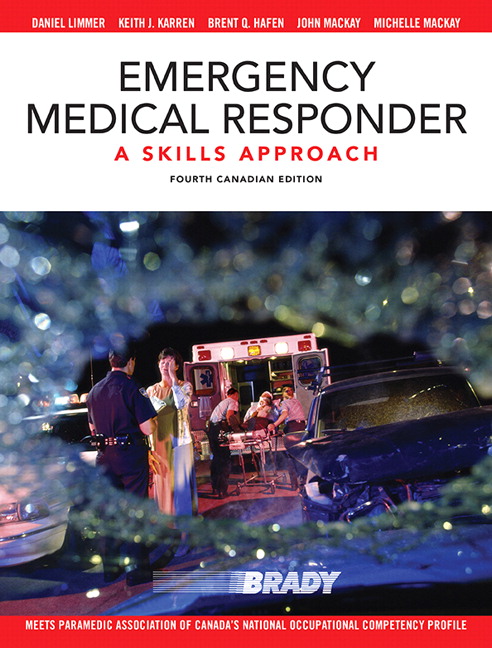 Chapter 4
THE HUMAN BODY
Copyright  2015 Pearson Canada Inc.
4 - 1
CHAPTER 4 – THE HUMAN BODY
ANATOMICAL TERMS
Anatomical Position
Supine Position
Prone Position
Lateral Recumbent (Recovery) Position
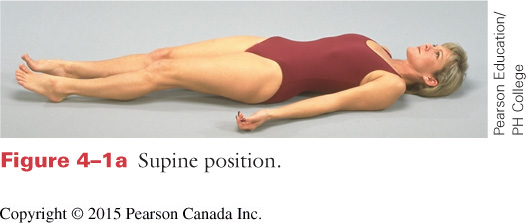 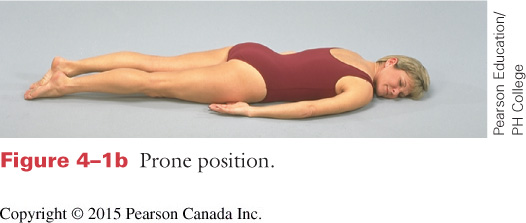 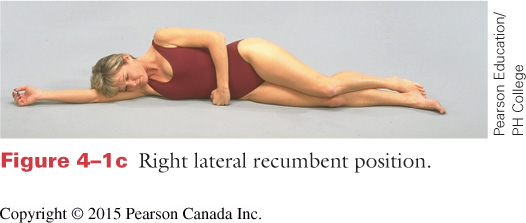 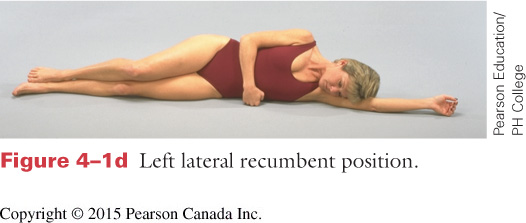 Copyright  2015 Pearson Canada Inc.
4 - 2
[Speaker Notes: Anatomical terms are important for clearly communicating and documenting your findings.

Anatomical Positions- Standing, arms at sides, palms facing forward (thumbs out)]
CHAPTER 4 – THE HUMAN BODY
ANATOMICAL DIRECTIONS

Superior		Inferior
Anterior		Posterior
Medial		Lateral
Copyright  2015 Pearson Canada Inc.
4 - 3
[Speaker Notes: Superior- towards heads		Inferior- towards feet

Anterior- towards front		Posterior- towards back

Medial- towards the midline/center	Lateral- towards the left or right away from midline]
CHAPTER 4 – THE HUMAN BODY
ANATOMICAL DIRECTIONS

Proximal		Distal
Superficial		Deep
Internal		External
Copyright  2015 Pearson Canada Inc.
4 - 4
[Speaker Notes: Proximal- closer or near		Distal- distant or far

Superficial- towards the surface	Deep- far from surface

Internal- inside		External- outside]
CHAPTER 4 – THE HUMAN BODY
Copyright  20xx Pearson Canada Inc.
(#) - 5
CHAPTER 4 – THE HUMAN BODY
Copyright  20xx Pearson Canada Inc.
(#) - 6
[Speaker Notes: Review diagram looking at anatomical regions

The focus is on developing good terminology to use through assessment, verbal & written communication]
CHAPTER 4 – THE HUMAN BODY
Copyright  20xx Pearson Canada Inc.
(#) - 7
CHAPTER 4 – THE HUMAN BODY
Body Cavities
Thoracic (Chest)	
Abdominal
Lungs and Heart
Pelvic	
Digestive Organs
Excretory Organs 
Reproductive Organs
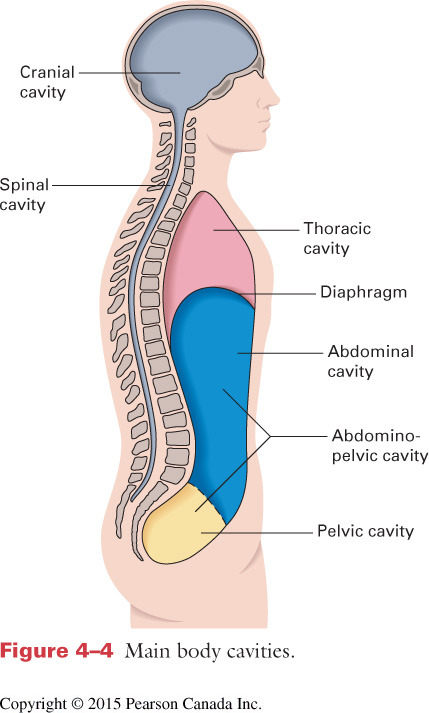 Copyright  2015 Pearson Canada Inc.
4 - 8
[Speaker Notes: Body is divided into cavities which contain organs. These cavities are typically structured and protected by the skeleton]
CHAPTER 4 – THE HUMAN BODY
Skeletal System
Body’s structure
Protects organs
206 bones in adult skeleton
Must balance protection, motion and flexibility
Copyright  20xx Pearson Canada Inc.
(#) - 9
[Speaker Notes: Review components of the system, again focusing on use of correct terminology.]
CHAPTER 4 – THE HUMAN BODY
Skeletal System
Ligaments connect bone to bone
Tendons connect muscle to bone
Spine (33 vertebrae)
7 Cervical
12 Thoracic
5 Lumbar
5 Sacrum
4 Coccyx
Copyright  20xx Pearson Canada Inc.
(#) - 10
CHAPTER 4 – THE HUMAN BODY
Muscular System
Give the body its strength
Expand & contract with nerve impulses
Made of layers of fibers
Three types of muscle tissue
Copyright  20xx Pearson Canada Inc.
(#) - 11
CHAPTER 4 – THE HUMAN BODY
Muscular System
Skeletal (voluntary)
Deliberate movements
Broad & flat in trunk
Long & round in limbs
Cardiac
Makes up heart
Can self stimulate
Smooth (involuntary)
Found in tube-like organs
Copyright  20xx Pearson Canada Inc.
(#) - 12
[Speaker Notes: Have students identify a few types of skeletal muscle

Smooth muscle found in tube-like organs/ducts like esophagus, intestines as well as in the walls of arteries and veins.]
CHAPTER 4 – THE HUMAN BODY
Respiratory System
Provides oxygen for the body
Inspirations -> exhalation process
Gas exchange takes place at alveoli
Diaphragm & intercostal muscles
Copyright  20xx Pearson Canada Inc.
(#) - 13
[Speaker Notes: Airflow through the naso/oropharynx past the epiglottis and larynx into the trachea (wind pipe)

Trachea branches at the Carina into the left and right main BRONCHUS

Branches get smaller into BRONCHIOLES -> ALVEOLAR DUCTS -> ALVEOLAR SAC -> ALVEOLUS

Inspiration occurs with involuntary signals from the brain which cause the diaphragm and intercostal muscles to contract, drawing the chest up and the diaphragm down. This creates lower pressure in the chest (due to increased space) and draws air in.

Exhalation occurs when the muscles contact, resulting in increased pressure in the chest cavity, forcing air out.

Lungs are covered by PLEURA which allows them to move freely within the chest cavity without friction. 3 lobes in right lung and 2 on left]
CHAPTER 4 – THE HUMAN BODY
Circulatory System
Provides nutrients & oxygen to cells & removes waste
Heart has 4 chambers
R/L Atria & Ventricles
Veins vs. Arteries
Artery, arterioles, capillaries, venuls, veins
Pulse points
Copyright  20xx Pearson Canada Inc.
(#) - 14
[Speaker Notes: Heart chambers & flow: Superior/Inferior vena cava, right atria, right ventricle to lungs via pulmonary arteries, return via pulmonary veins to left atria, left ventricle out to body via aorta

Arteries are vessels at higher pressure transporting blood away from the heart

Veins are vessels at lower pressure transporting blood back to the heart

Pulse points: Carotid, Brachial, Radial, Femoral, Pedal]
CHAPTER 4 – THE HUMAN BODY
Nervous System
Made up of
Brain (CNS)
Spinal Cord (CNS)
Nerves
Communication & control of body
Central Nervous System (CNS)
Peripheral
Copyright  20xx Pearson Canada Inc.
(#) - 15
[Speaker Notes: Brain in the body’s computer. More critical systems are located closer to the center so they are more protected.

Much of our “higher-level” thinking comes from frontal lobe

Brain is fully contained within the skull, only opening is where the spinal chord passes through.

Brain and spinal chord protected and contained within 3 layers – Dura Mater -> Arachnoid -> Pia Mater -> Brain

Spinal chord is protected by vertebrae]
CHAPTER 4 – THE HUMAN BODY
Nervous System
Some signals are controlled by us
Some are involuntary
Autonomic Nervous System
Sympathetic (fight or flight)
Parasympathetic (control mechanism)
Nerves branch off spinal chord
Copyright  20xx Pearson Canada Inc.
(#) - 16
[Speaker Notes: Nerves are how we FEEL things

Autonomic Nervous System is automatic

Sympathetic- get scared, heart rate goes up, breathing increases, adrenaline released

Parasympathetic- once danger is gone works to return the body to normal. Also affected by certain drugs (suppressants like fentanyl)]
CHAPTER 4 – THE HUMAN BODY
Integumentary System
Skin acts as a shield for the tissue and organs
Regulates body temperature
Vasculature is contained within the dermis
Has varying thicknesses
Copyright  20xx Pearson Canada Inc.
(#) - 17
[Speaker Notes: Skin is a sealed system as long as there are no cuts, scrapes or holes

Review diagram for terms and structure]
CHAPTER 4 – THE HUMAN BODY
Digestive System
Digestions occurs by mechanical & chemical means
Removes nutrients for use & excretes waste
Organs fill the abdominal cavity
Copyright  20xx Pearson Canada Inc.
(#) - 18
CHAPTER 4 – THE HUMAN BODY
Digestive System
Abdomen is divided into 4 quadrants
Can be used during assessment to help identify differential diagnosis
Some organs fall into all 4 quadrants
Copyright  20xx Pearson Canada Inc.
(#) - 19
CHAPTER 4 – THE HUMAN BODY
Urinary System
Filters blood and excretes waste in liquid form
Kidneys filter
Ureters transport
Bladder stores
Urethra excretes
Copyright  20xx Pearson Canada Inc.
(#) - 20
CHAPTER 4 – THE HUMAN BODY
Endocrine System
Made up of glands which secrete hormones
Affect almost all body and system functions
Slight imbalances can lead to physical & mental effects
Copyright  20xx Pearson Canada Inc.
(#) - 21
CHAPTER 4 – THE HUMAN BODY
Reproductive System
Males
Testes (2) & ducts
Accessory glands
Penis
Females
Ovaries (2)
Fallopian tubes
Uterus
Vagina & external genitals
Copyright  20xx Pearson Canada Inc.
(#) - 22